Zakon o očuvanju mase
ponavljanje
ZAKON O OČUVANJU MASE:„Ukupna masa tvari prije kemijske reakcije jednaka je ukupnoj masi tvari poslije reakcije”
Do sada smo naučili da tijekom kemijske reakcije dolazi do promjene u građi i svojstvima tvari.
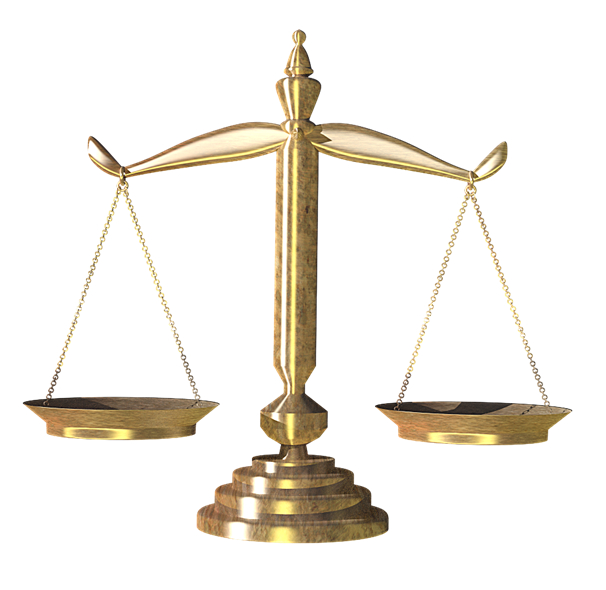 PONOVIMO:
Koje vrste kemijskih reakcija poznaješ?
Nabroji vrste analize!
Što su reaktanti?
Što su produkti?
Gdje se u kemijskoj reakciji nalaze reaktanti a gdje produkti?
Zaokruži slovo A(analiza) ili S(sinteza):
a)	voda → kisik + vodik                    S – A
b)	klor + vodik → klorovodik           S – A
c)	kalcij + kisik → kalcijev oksid      S – A
Promotri sličicu koja predstavlja jednu kemijsku reakciju prikazanu kalotnim modelima:
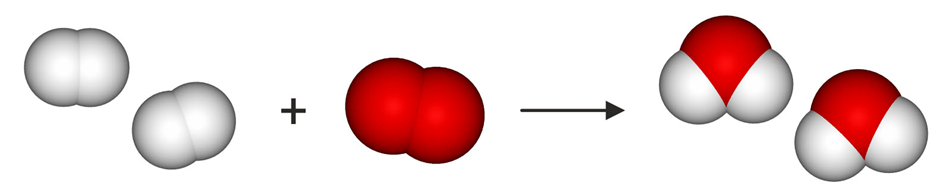 Prepoznaj vrstu reakcije
Odredi reaktante i produkte
Napiši kvalitativno i kvantitativno značenje ove reakcije
Primjeri zadataka:
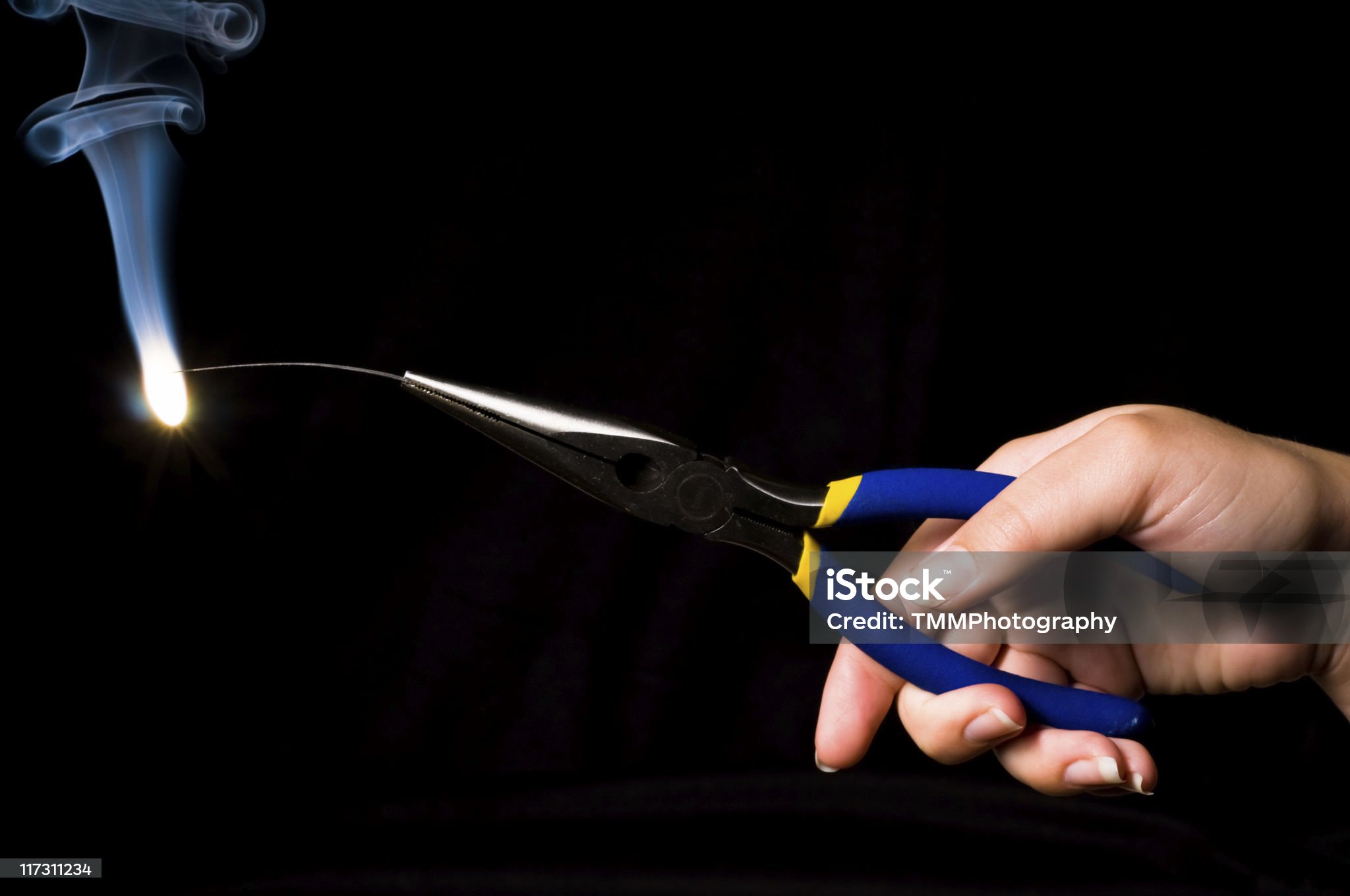 1.primjer:
U reakciji 20 grama magnezija sa kisikom nastaje 70 grama magnezijeva oksida. Odredi masu  kisika koji sudjeluje u reakciji.
  Kemijska reakcija(riječima): _______________________________________________
  Zakon očuvanja mase         : _______________________________________________
                              Račun:



                                                                                                          Rezultat:________
Primjeri zadataka:
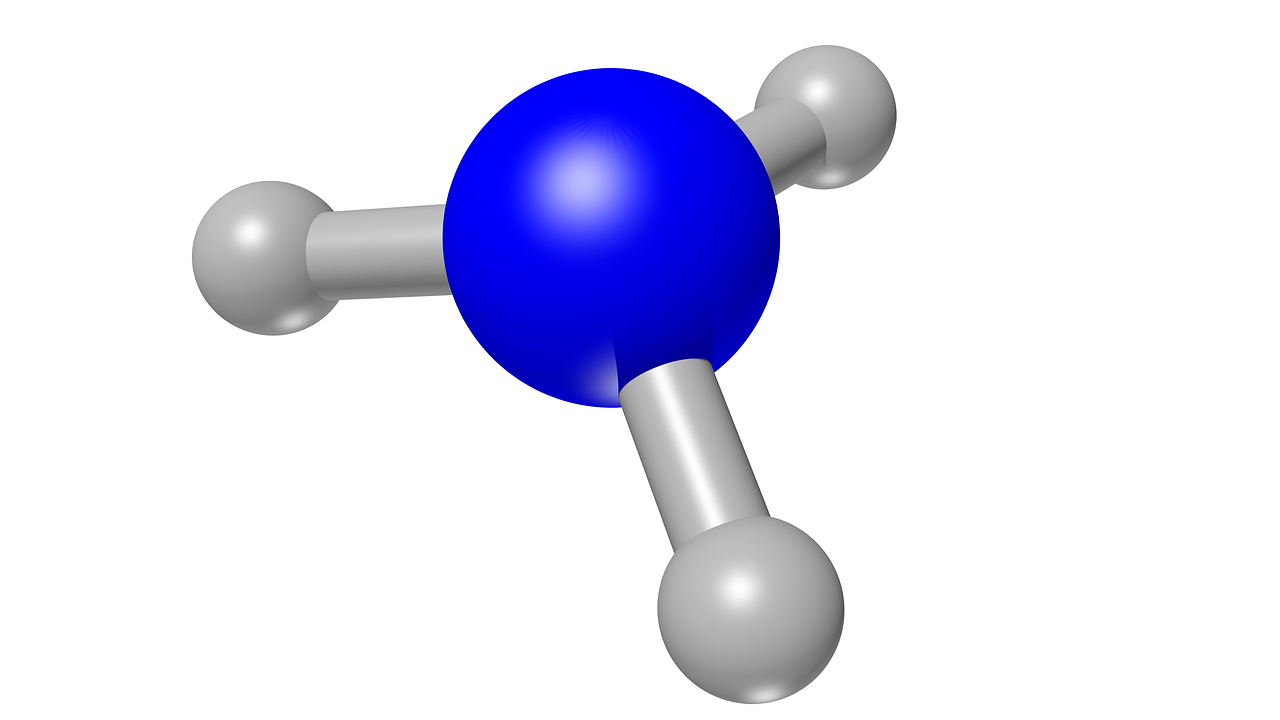 2. primjer:
Reakcijom 13,5 g vodika s dušikom nastalo je 21 g amonijaka. Kolika je masa dušika?  

Kemijska reakcija(riječima): _________________________________________
  Zakon očuvanja mase         : _______________________________________________
                              Račun:



                                                                                                          Rezultat:________
Otvori slijedeću poveznicu i odigraj digitalnu igru
https://learningapps.org/watch?v=pem7x5nnk24